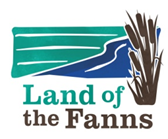 Outdoor learning inspired by - Birds

with
Anna Gordon 
(Community Engagement and Education Advisor)
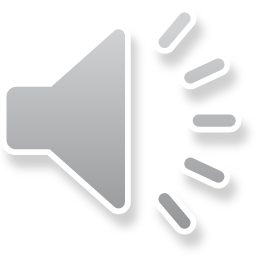 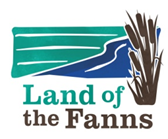 Today’s session:
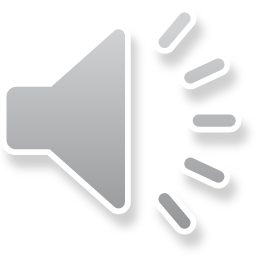 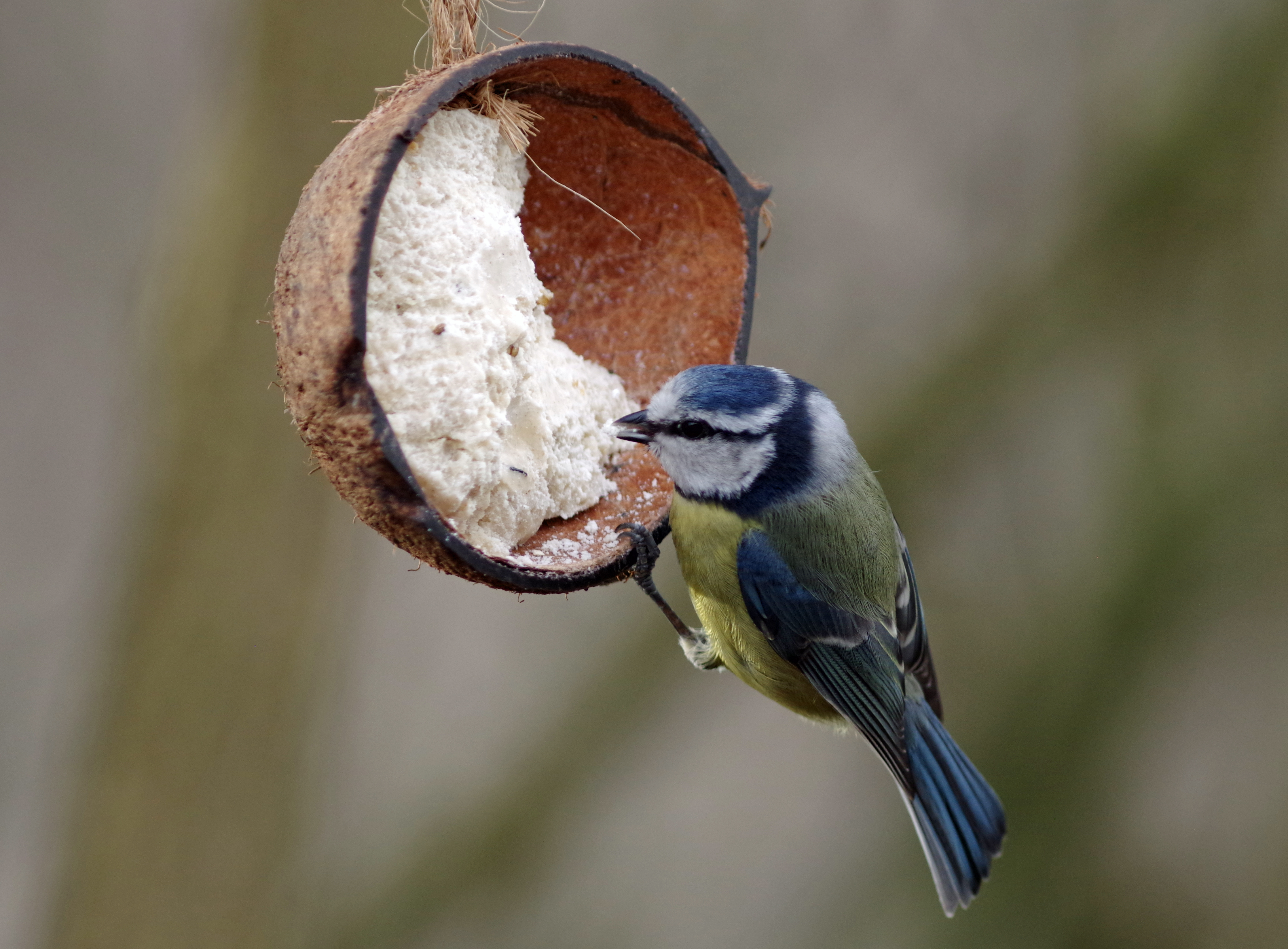 How birds link to the curriculum:
Birds Learning Objectives Document

Identify and name
Describe and compare
Habitats to which they are suited
How animals obtain their food
the basic needs of animals, including humans, for survival           (water, food and air)
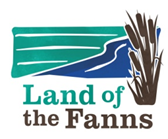 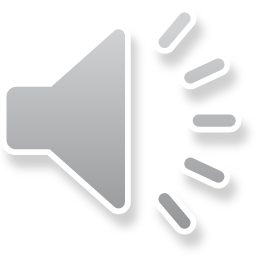 [Speaker Notes: Key stage 1 science of birds 
 
Learning about birds we can cover the following objectives 
 
KS1 scientific enquiry : 
practical scientific methods, processes and skills through the teaching of the programme of study content:  
asking simple questions and recognising that they can be answered in different ways  
 observing closely, using simple equipment  
performing simple tests  
 identifying and classifying  
 using their observations and ideas to suggest answers to questions  
 gathering and recording data to help in answering questions. 
Year 1 science : 
identify and name a variety of common animals including fish, amphibians, reptiles, birds and mammals 
identify and name a variety of common animals that are carnivores, herbivores and omnivores 
describe and compare the structure of a variety of common animals (fish, amphibians, reptiles, birds and mammals including pets)  
Year 2 science: 
identify that most living things live in habitats to which they are suited and describe how different habitats provide for the basic needs of different kinds of animals and plants, and how they depend on each other  
identify and name a variety of plants and animals in their habitats, including microhabitats 
describe how animals obtain their food from plants and other animals, using the idea of a simple food chain, and identify and name different sources of food 
notice that animals, including humans, have offspring which grow into adults 
find out about and describe the basic needs of animals, including humans, for survival (water, food and air)]
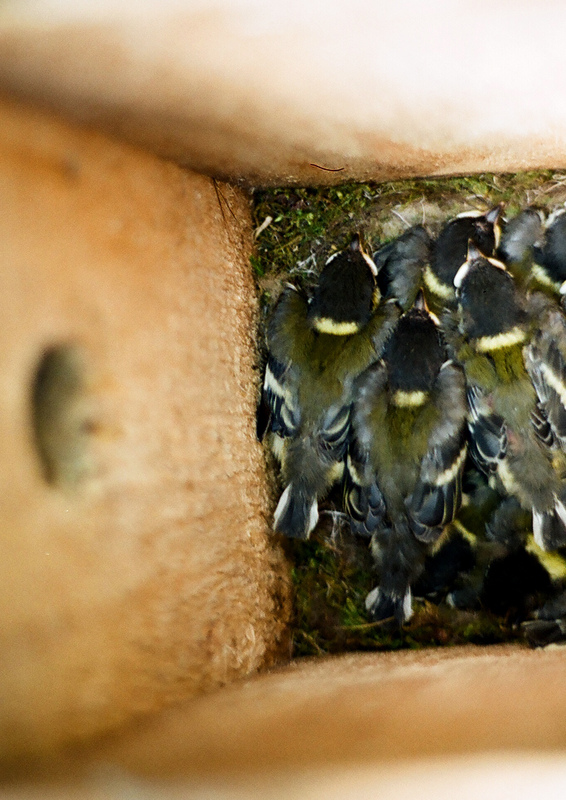 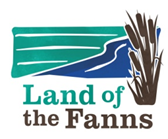 How can we attract more birds to school grounds
Greening school grounds document
Making a bird box sheet
Making bird feeders sheets
Making a bird hide sheet
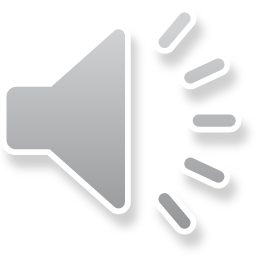 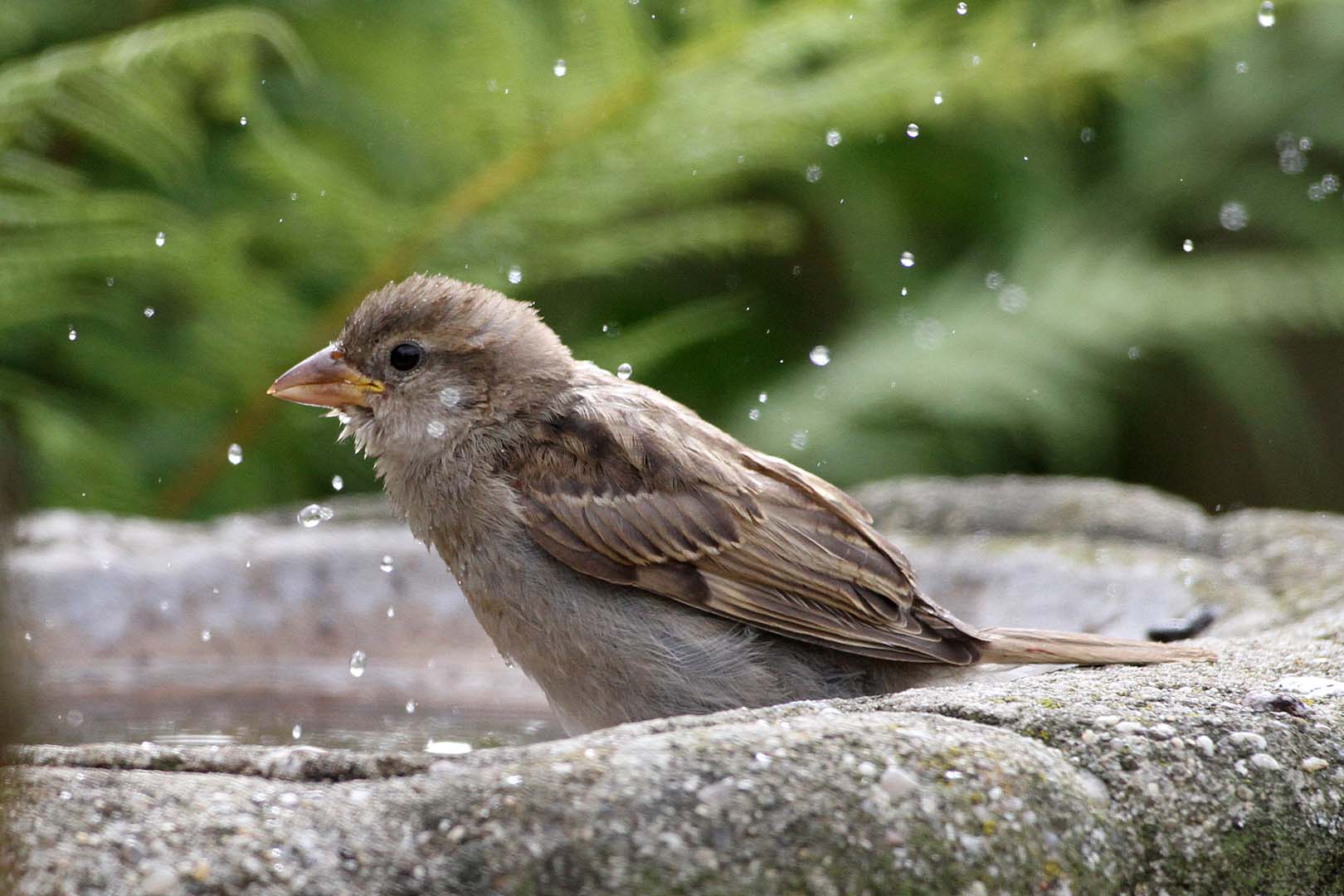 Attracting more birds in:
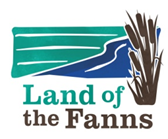 A feeding routine

Different types of feeding – ground based or acrobatic

Natural food sources

Look after the food chain

Remember water

Nesting
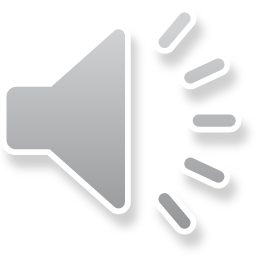 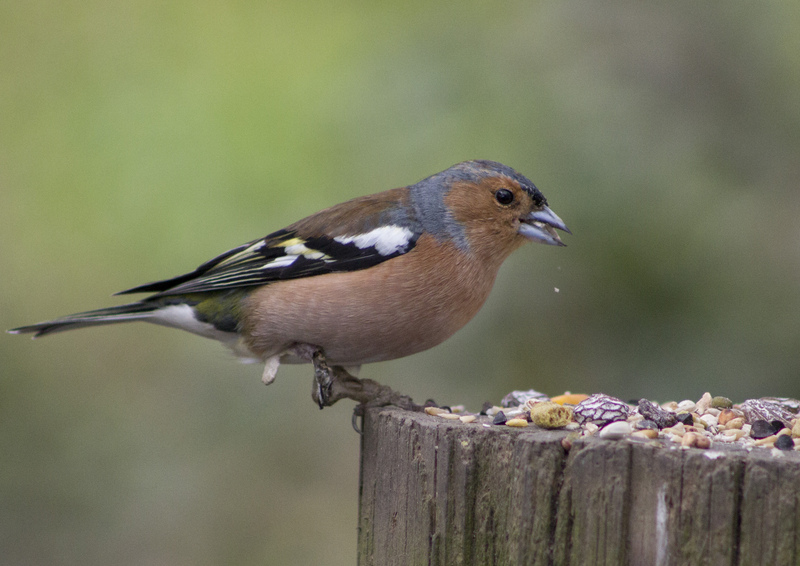 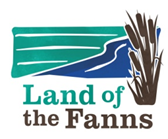 Fun ideas:
Science experiments
Observing and recording
Embedding in daily routine
Linking to national events eg nestbox week or big garden birdwatch
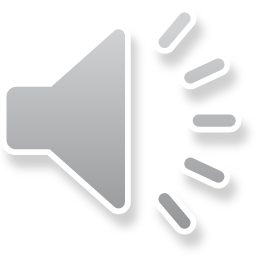 Fun to make! Design and Technology
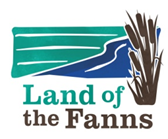 “Fat” based designs
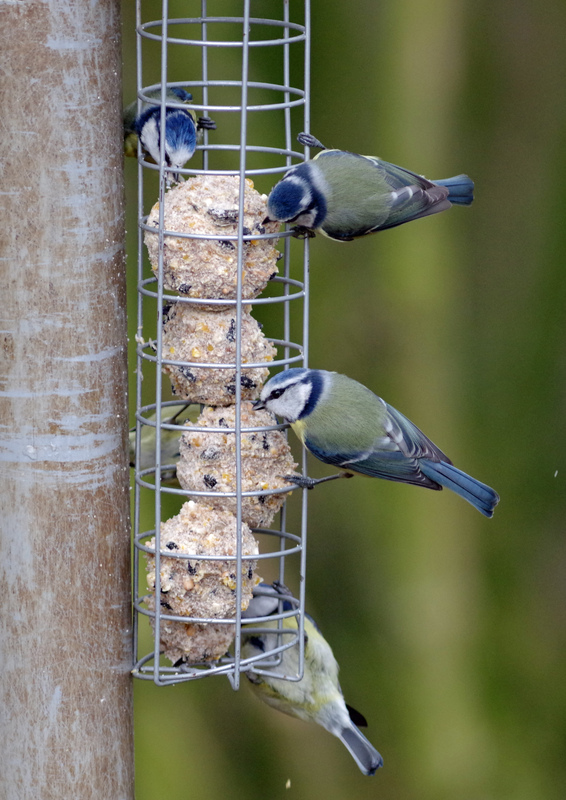 “Poke” designs
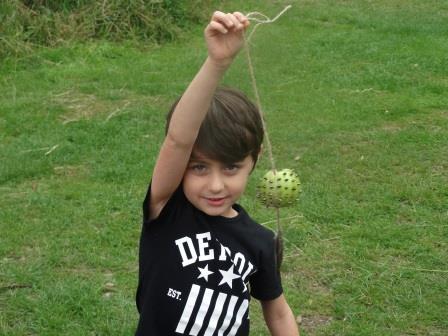 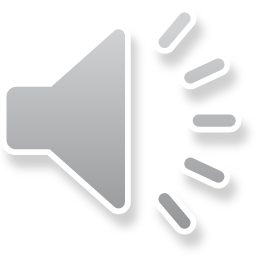 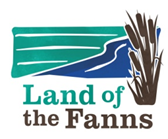 Fun to make!
Easy ways
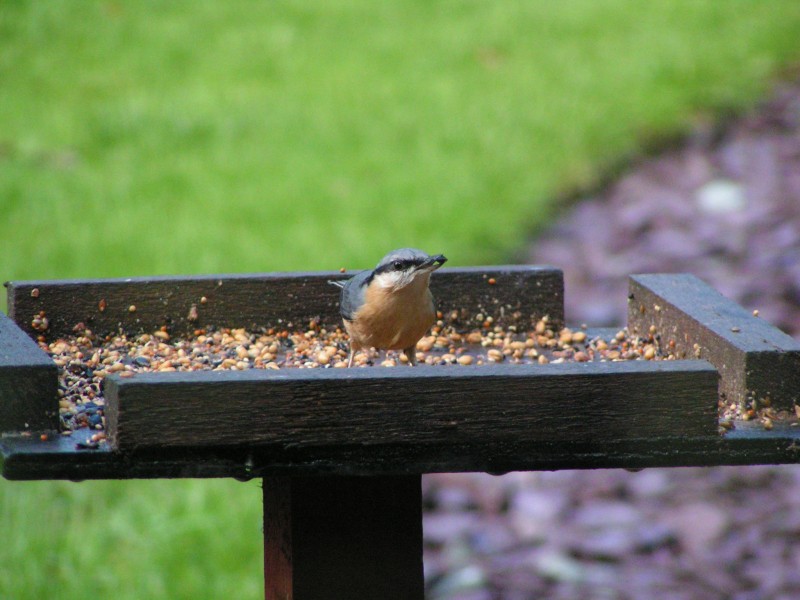 “Fill it up” feeders
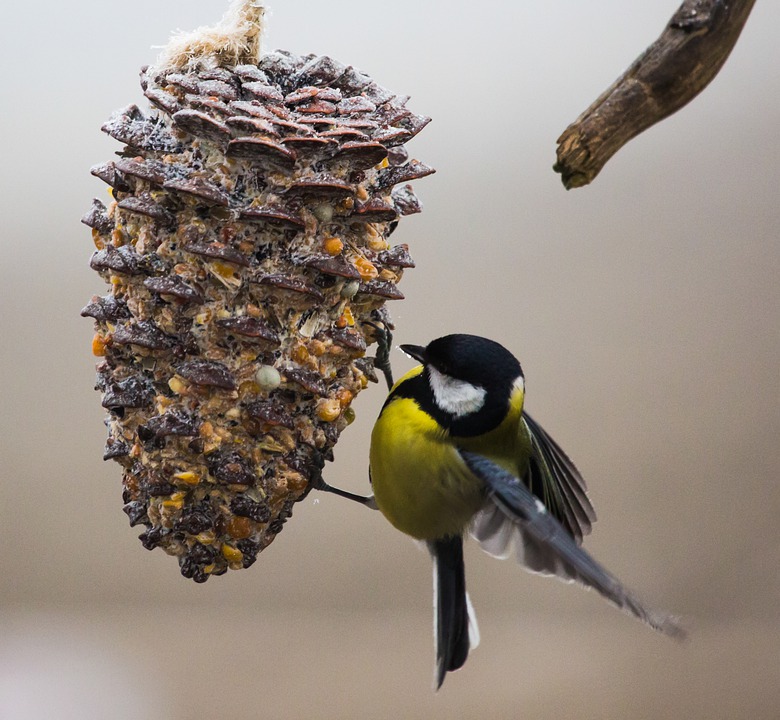 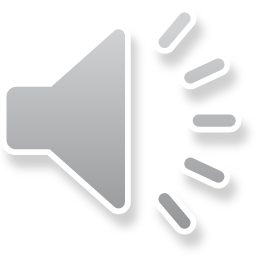 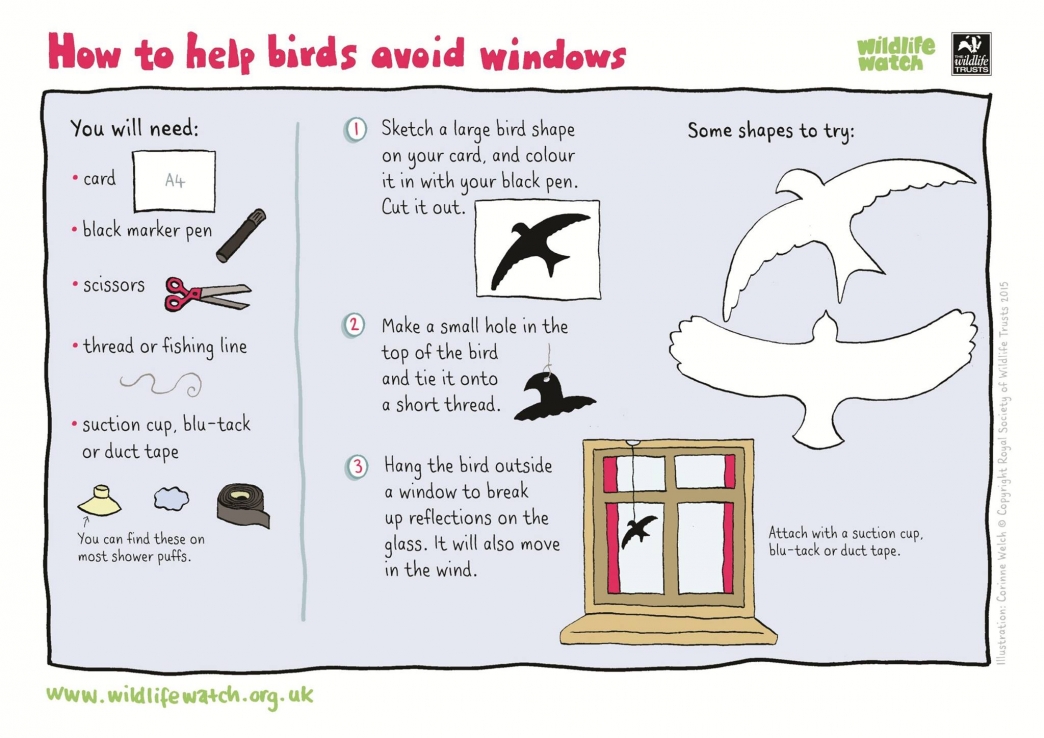 Other considerations
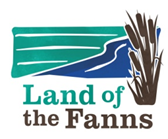 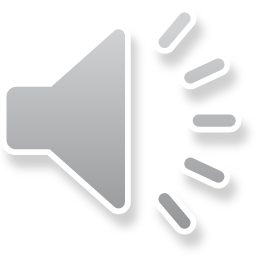 Identification tips
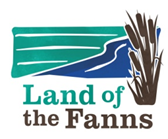 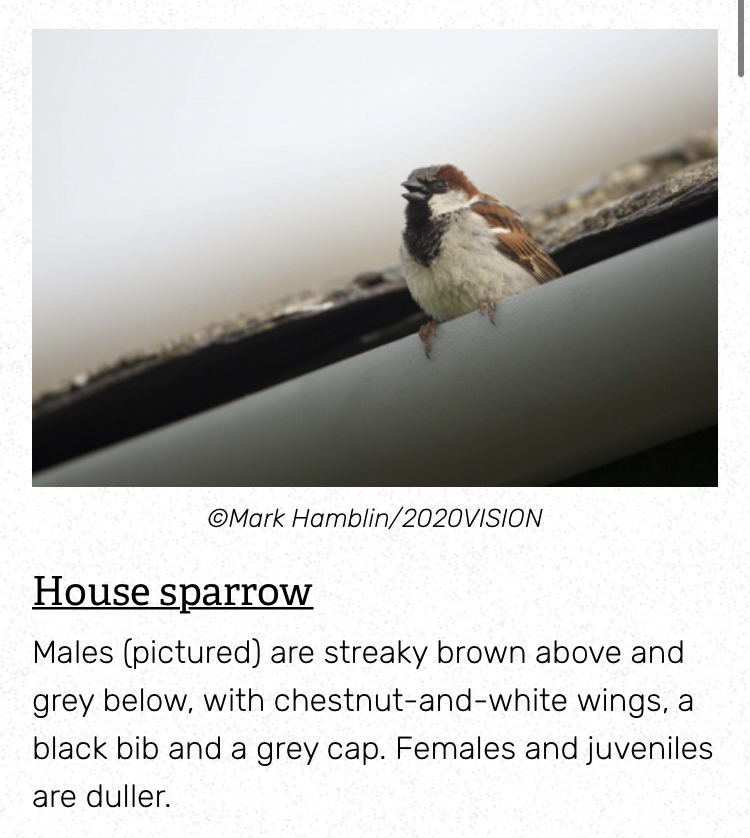 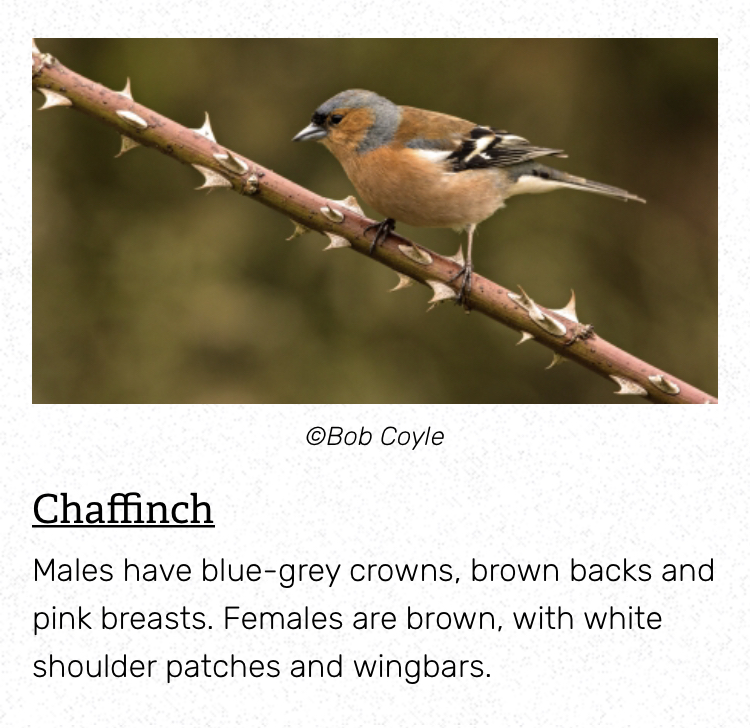 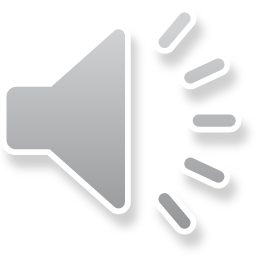 Identification tips
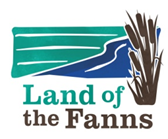 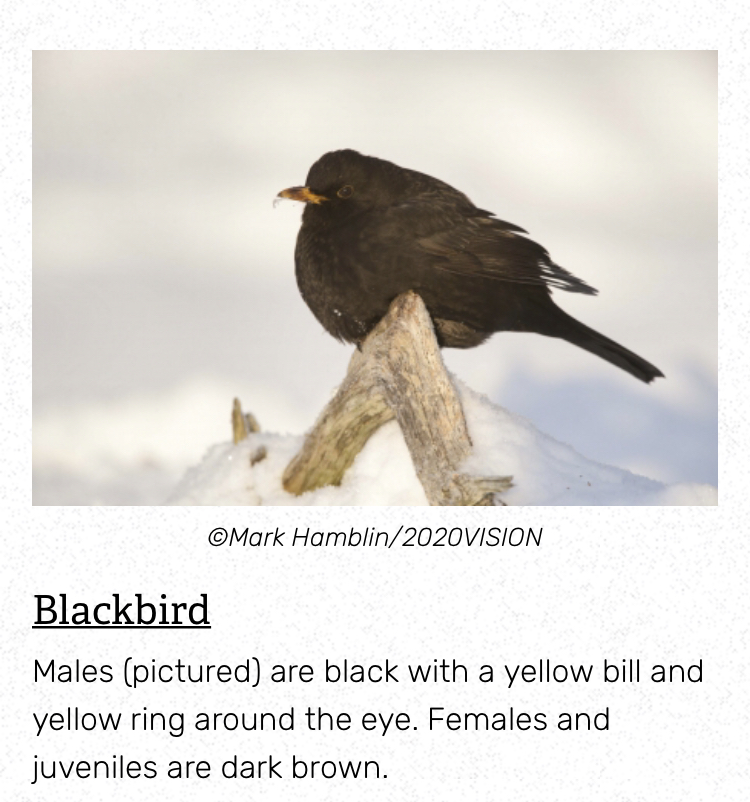 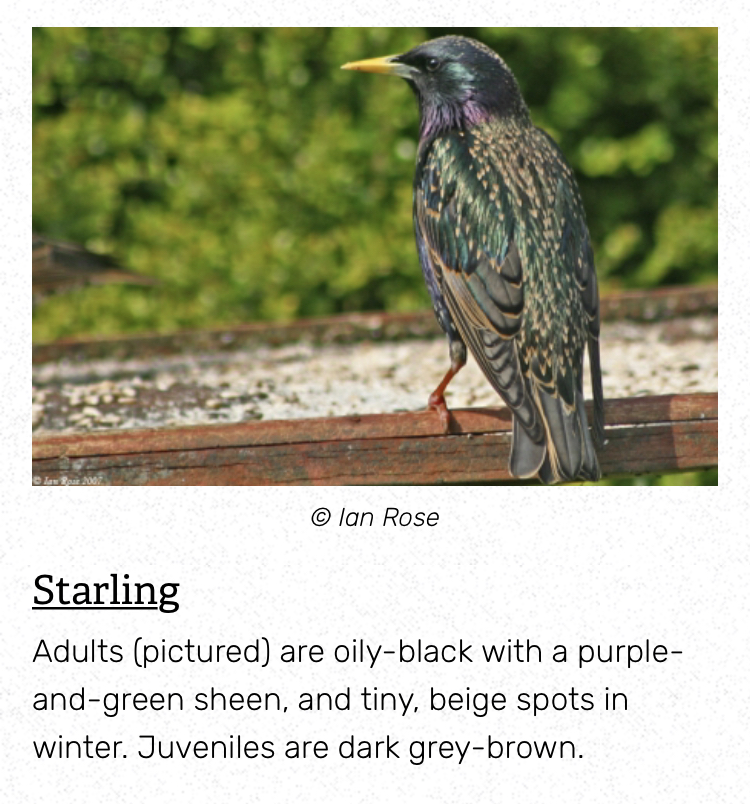 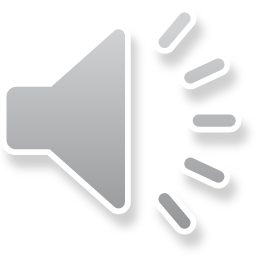 Identification tips
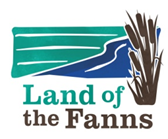 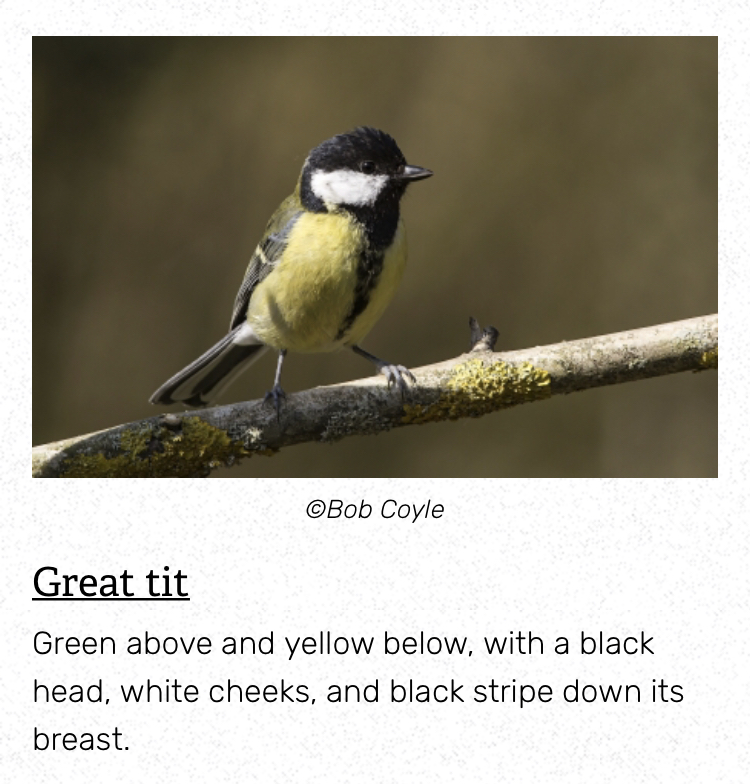 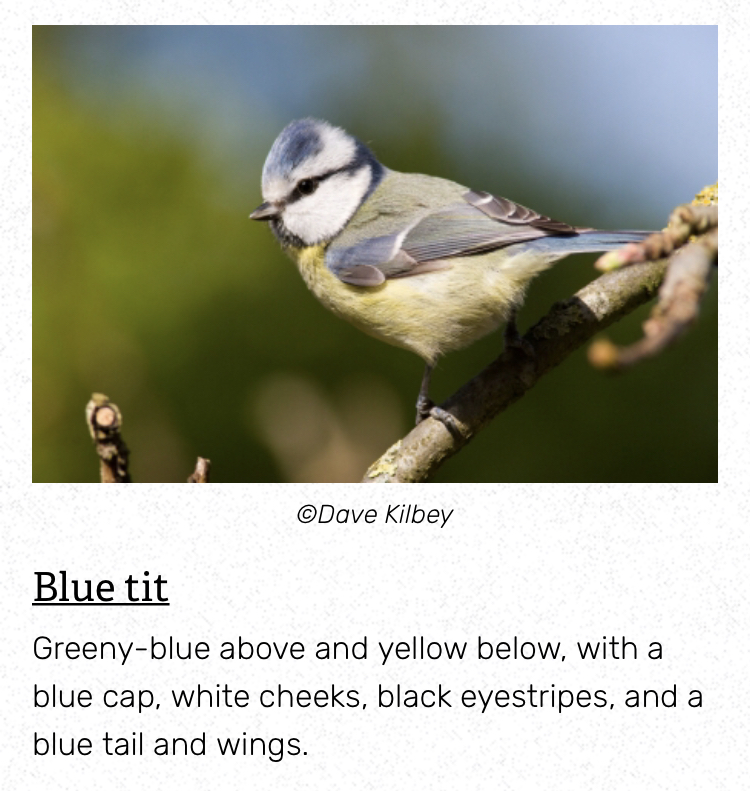 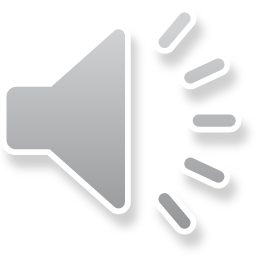 Identification tips
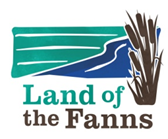 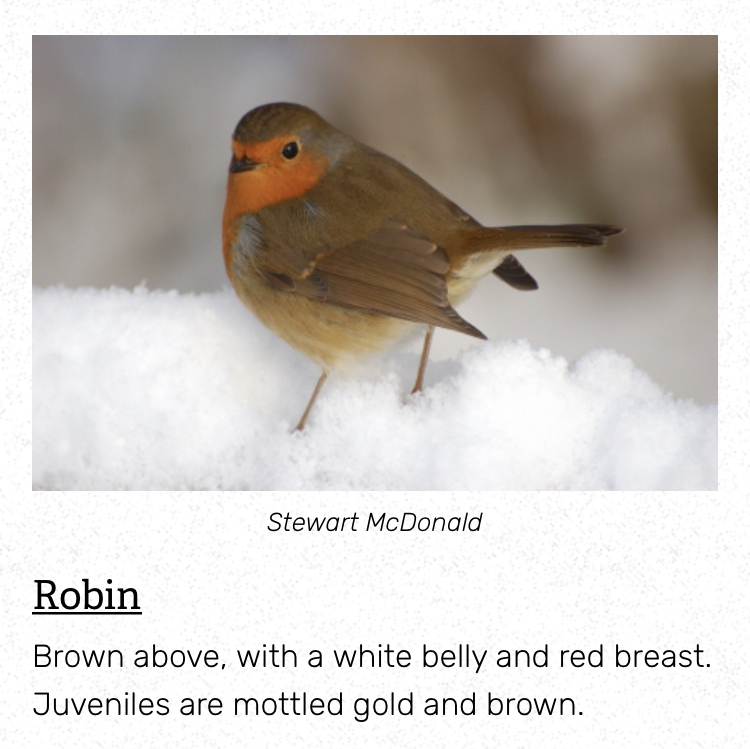 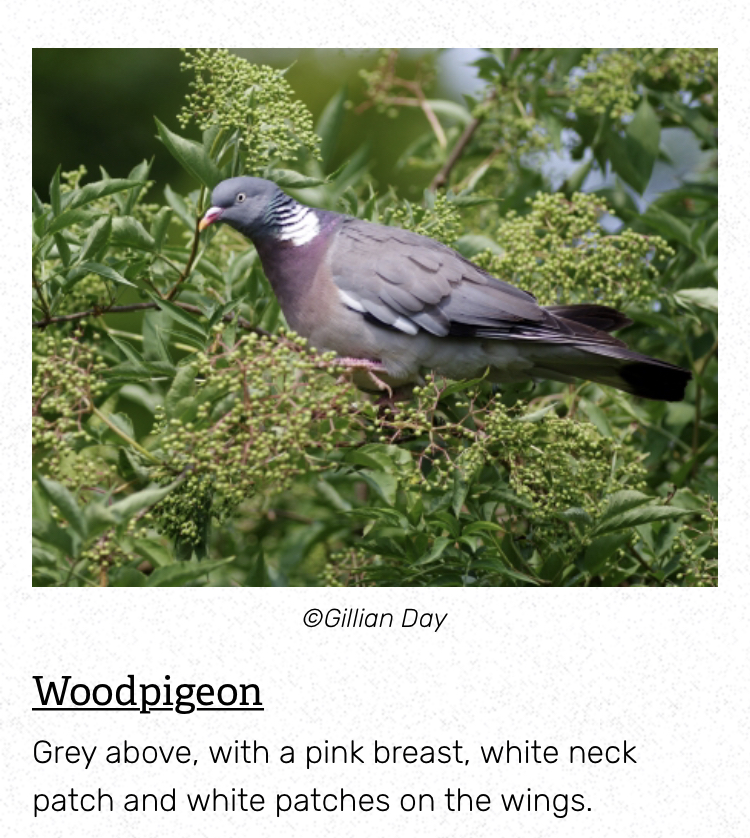 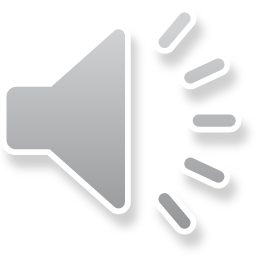 Identification tips
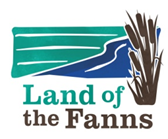 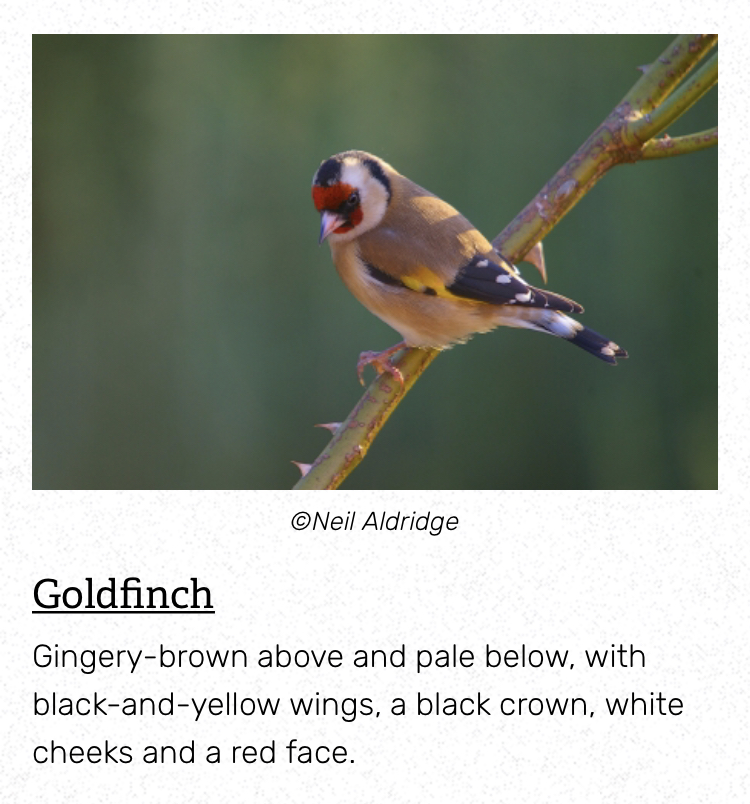 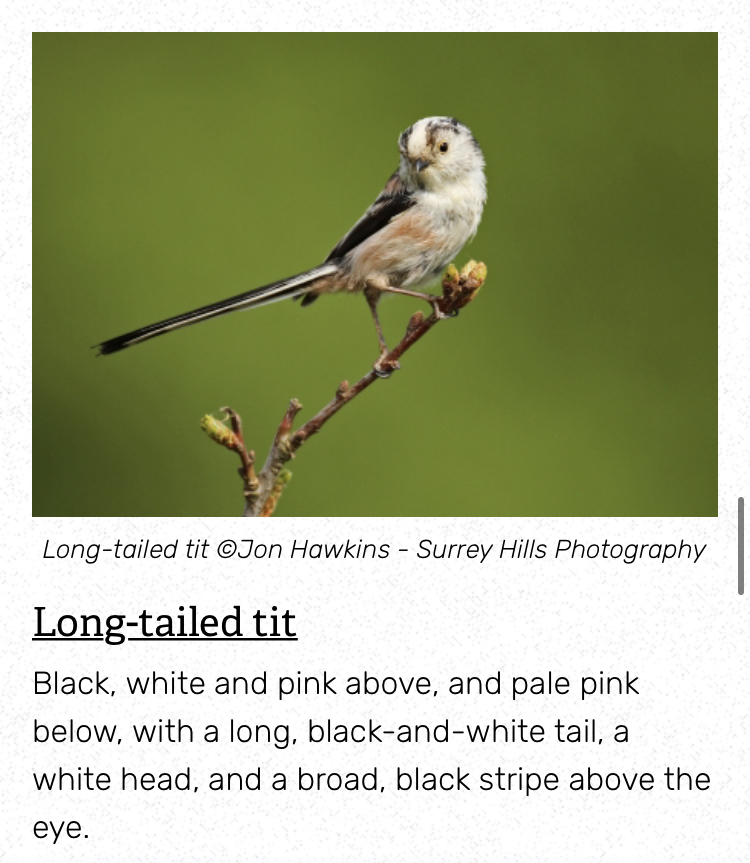 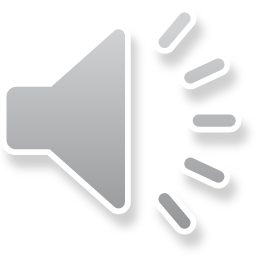 Thank you
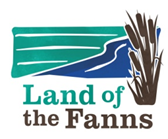 www.wildlifetrusts.org/wildlife-explorer/birds
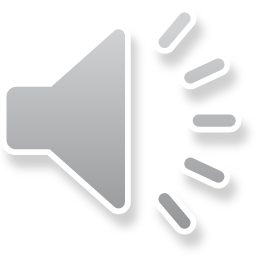 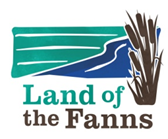 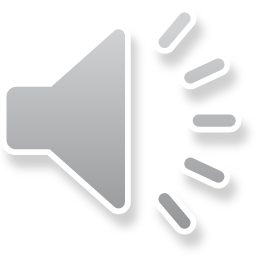